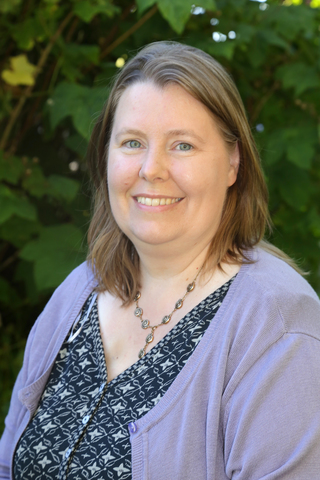 GYMNASIEVALET 2023-2024
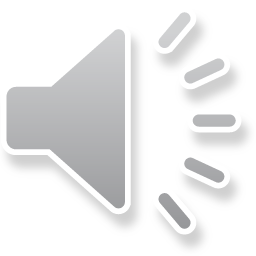 Marie Halvarsson
Studie- och yrkesvägledare
E-post: marie.halvarsson@uppsala.se
Telefon: 076 – 772 18 84
VÄGEN TILL GYMNASIET
Antagningsbesked!
Omval
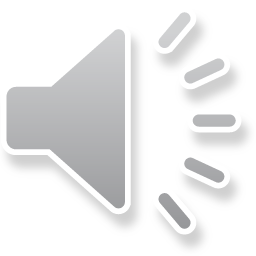 Preliminärt svar
Ansökan
Öppet hus
Gymnasiemässa
SYV-samtal
Klassinformation & Valkompetens
GYMNASIESKOLAN I STORT
YRKESPROGRAM
HÖGSKOLEFÖRBEREDANDE PROGRAM
INTRODUKTIONSPROGRAM

Kurser: 2 500 – 2 800 poäng (timmar) på 3 år
Individuellt val
Gymnasiearbete
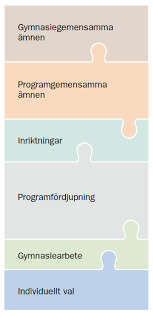 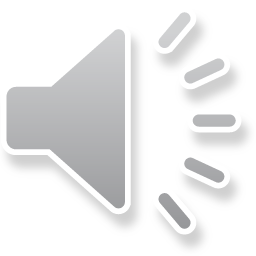 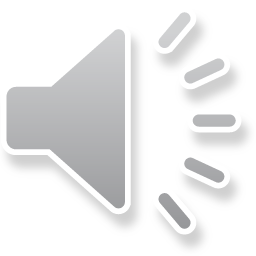 BETYGEN PÅ GYMNASIET
A – F
Betyg i varje kurs
Varje kurs räknas!

Examen (minst 2 250 p godkända kurser)
Studiebevis
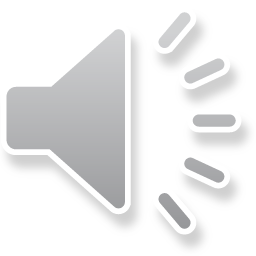 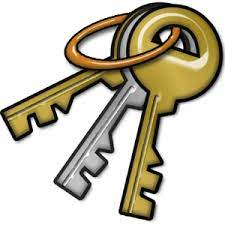 BEHÖRIGHETSREGLER
Yrkesprogram:                                  Högskoleförberedande program:                                       

Matte                                              Matte
Svenska/Sva                                   Svenska/Sva
Engelska                                         Engelska
5 andra ämnen                             9 andra ämnen*

                                                             SO krävs för EK, HU, SA
                                                             NO krävs för NA & TE
                                                             9 helt valfria för ES
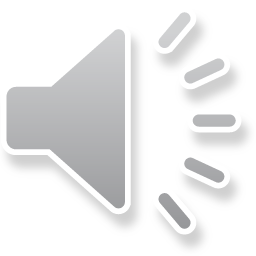 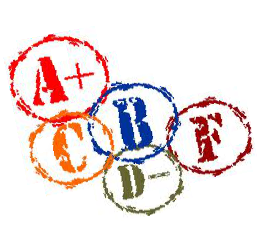 BETYGSURVAL VID KONKURRENS
MERITVÄRDE (de 16 bästa betygen + ev. betyg i modernt språk)
A = 20
B = 17,5
C = 15
D = 12,5
E = 10 
F/- = 0
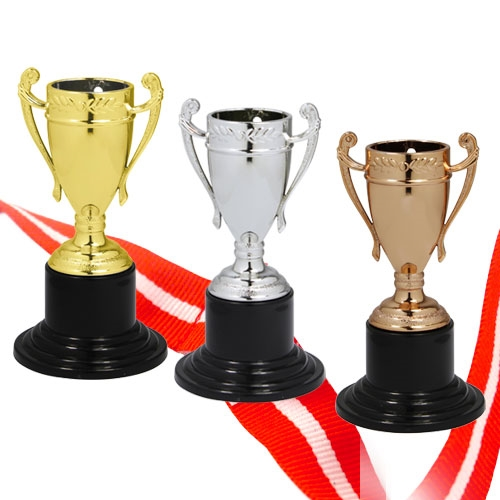 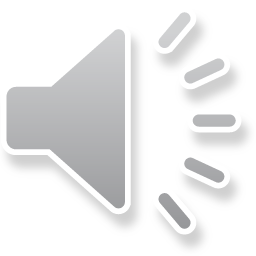 INTE BEHÖRIG?
Introduktionsprogram

4 varianter
Utifrån dina mål och behov!
Gymnasiet eller arbetsmarknaden?
Finns inte på alla skolor - begränsade platser!
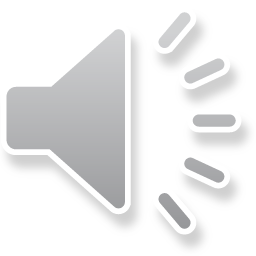 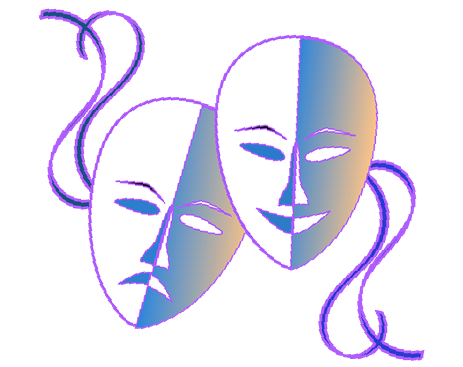 DETTA ÄR YRKESPROGRAMMEN
Barn och fritid
Bygg och anläggning
El och energi
Fordon och transport
Handel och administration
Hantverk
Hotell och turism
Industriteknik
Naturbruk
Restaurang och livsmedel
VVS och fastighet
Vård och omsorg
Flygteknik
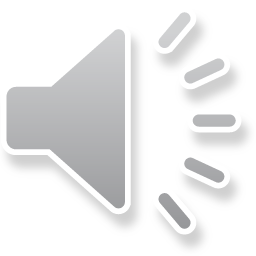 OM YRKESPROGRAM
Skolförlagd utbildning  (15 veckor praktik)
Lärlingsutbildning (50% praktik)

Ger yrkesexamen
Leder direkt till yrkeslivet
Ger grundläggande behörighet till högskolan
      (kan väljas bort)
2 500 – 2 800 poäng
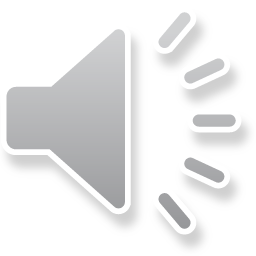 HÖGSKOLEFÖRBEREDANDE PROGRAM
Ekonomiprogrammet EK

Estetiska programmet ES

Humanistiska programmet HU

Naturvetenskapsprogrammet NA

Samhällsvetenskapsprogrammet SA

Teknikprogrammet TE

International Baccalaureate IB
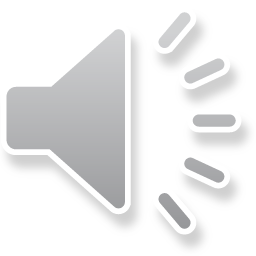 Om DE HÖGSKOLEFÖRBEREDANDE PROGRAMMEN
Förbereder för vidare studier på högskola, universitet eller yrkeshögskola

Högskoleförberedande examen = grundläggande behörighet

Kan ge särskild behörighet = specifika krav för varje utbildning
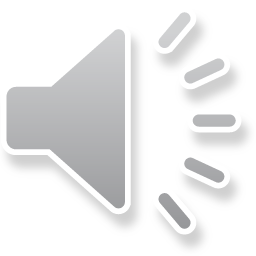 Att söka till högskola och universitet efter gymnasiet
Jämförelsetal: max 20,0p
Meritpoäng: max 2,5p
Meritvärde: max 22,5p


Vissa gymnasiekurser i matte , engelska  
och moderna språk  kan ge meritpoäng  
vid ansökan till högskolor och universitet
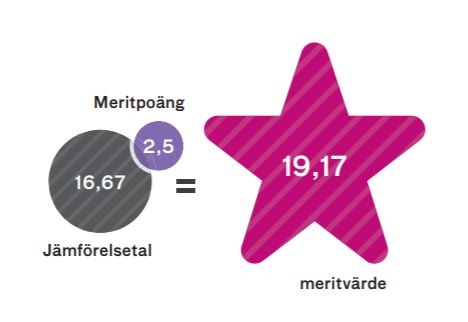 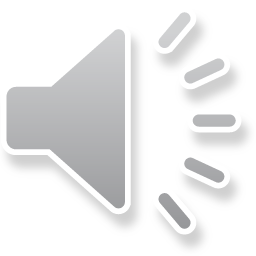 LIU, NIU & RIG- Idrott på schemat -
Ansökan RIG: 15 okt 2023 (golf) eller 1 dec 2023

Ansökan NIU: 15 okt 2023 eller 1 dec 2023

Ansökan LIU: 15 feb 2024


Ansök genom Uppsala idrottsförbund eller ditt specialidrottsförbund
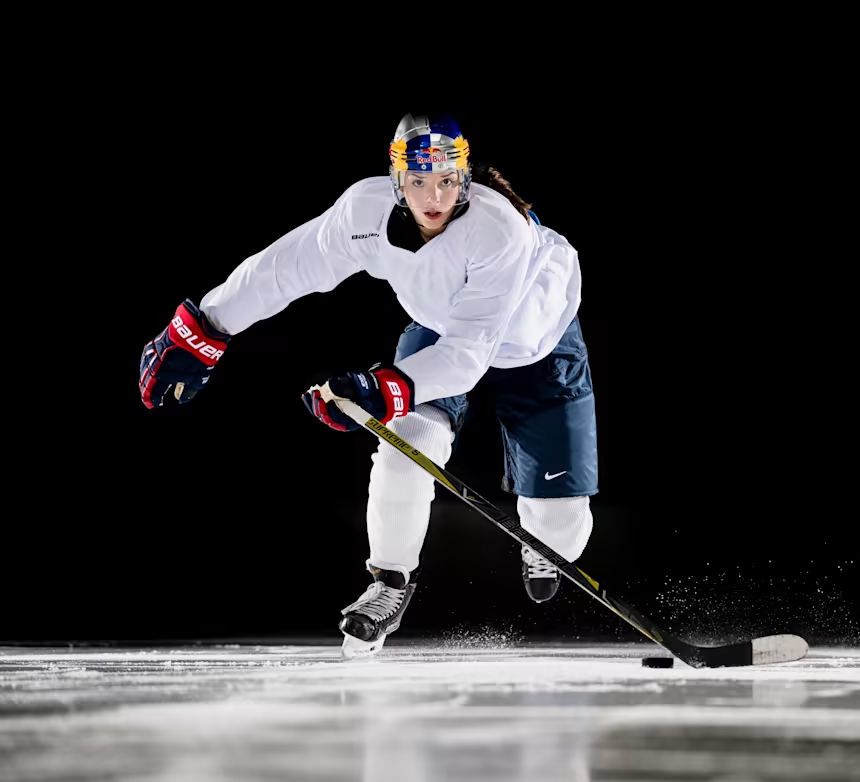 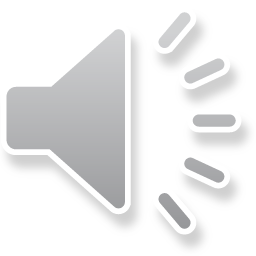 ATT VÄLJA SKOLA
Pedagogisk modell?
Kurser att välja själv?
Liten eller stor skola?
Hur ta sig till och från skolan?
Läxor och lektioner?
Stöd och hjälp?
Bibliotek, matsal, idrottshall?
Trivsel? Gå på ÖPPET HUS och/eller PROVA PÅ!
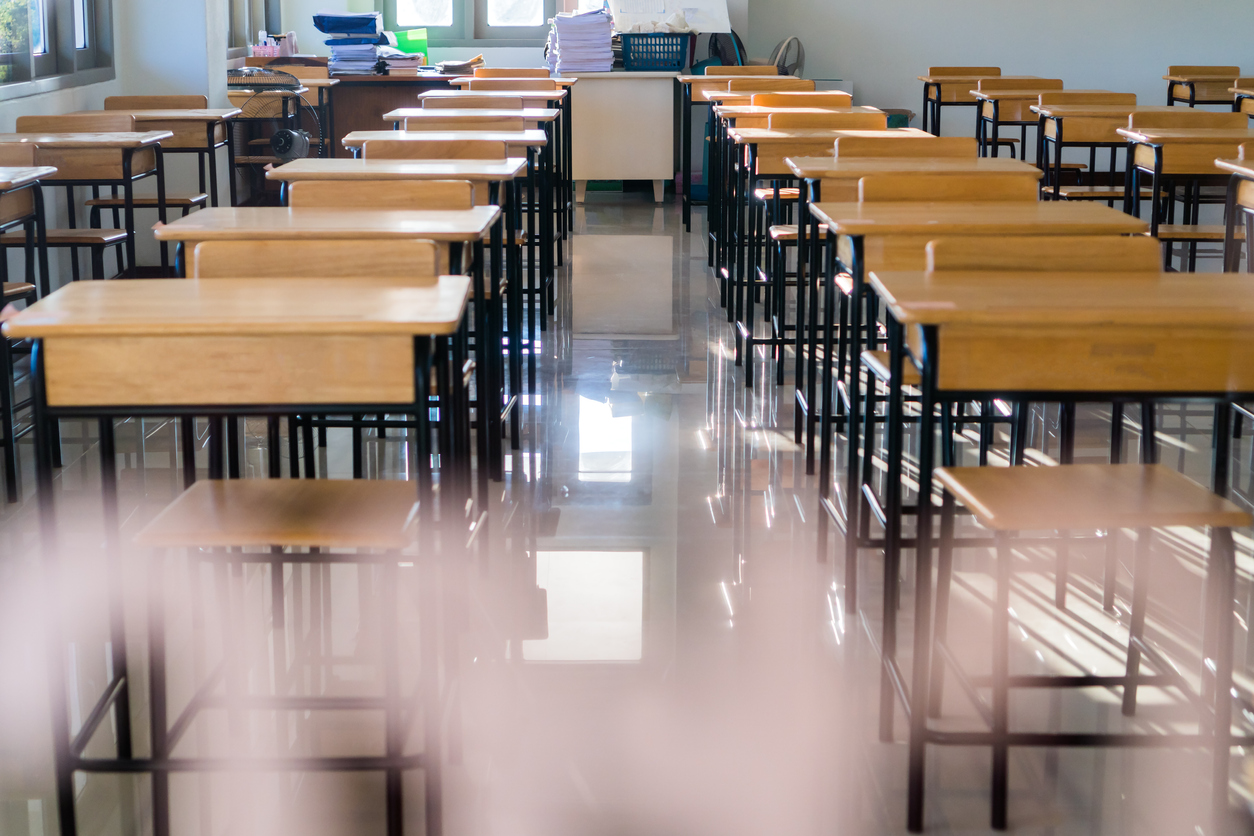 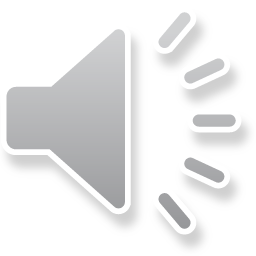 Att hjälpa till som förälder
Granska reklam och information

Öppet hus

Diskutera framtidsdrömmar, 
intressen och styrkor

Stötta i skolan här och nu
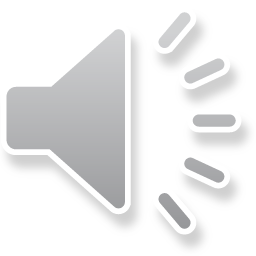 PRELIMINÄR TIDPLAN
16 nov: Gymnasiemässa (Fyrishov)
21 jan – 15 feb: Ordinarie gymnasieval
April: Preliminärt antagningsbesked
29 april – 15 maj: Chans till omval
1 juli: Slutligt antagningsbesked
14 juli: Svara!
Reservantagning t.o.m. 31 augusti
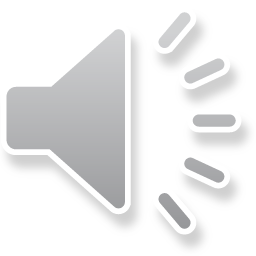 TILL SIST…
LÄNKTIPS:

uppsala.se/syv
utbildningsguiden.skolverket.se

FRÅGOR?
marie.halvarsson@uppsala.se
018 – 727 13 67
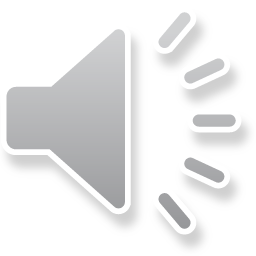 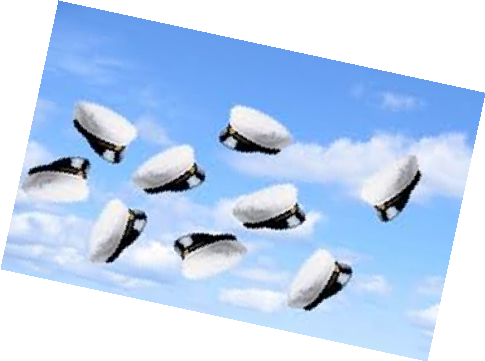